How Can Schools ACCESS THEIR BULLYING POLICY
John hallisey, IS 126Q, jhallis@schools.nyc.gov
Steps of the Public Policy Analyst (PPA)
Step 1:  Define the Problem
Step 2:  Gather the Evidence
Step 3:  Identify the Causes
Step 4:  Examine an Existing Policy
Step 5:  Develop New Solutions
Step 6:  Select the Best Solution
Bullying is a problem that schools are still having a problem curtailing.
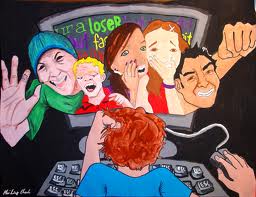 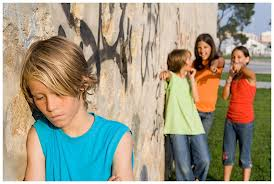 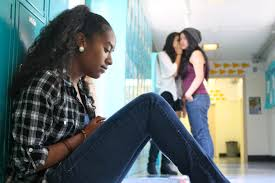 Despite more attention to the matter of bullying in schools, many experts believe that bullying is on the rise in schools across the United States.
http://www.makebeatsnotbeatdowns.org/index.html
Step 1 of the PPA:  Define the Problem
What Laws are on the books regarding bullying in NYS and NYC?
In NYC Schools, The Citywide Standards of Intervention and Discipline Measures covers bullying. Please go to page 27 for the policy on bullying in schools. It is code B40.  http://schools.nyc.gov/NR/rdonlyres/F7DA5E8D-C065-44FF-A16F-55F491C0B9E7/0/DiscCode20122013FINAL.pdf
NYS has enacted laws against bullying too.  
	http://www.stopbullying.gov/laws/new-york.html

Despite the laws, school officials are still having trouble protecting bullied students.
Step 4 of the PPA:  Examine an Existing Policy
What  are the problems with stopping bullying?
Cyber bullying is extremely difficult to enforce for school officials. Schools lack the legal authority to enter into the cyber world of students. Should they have access to Facebook, Twitter, Instagram, text messages, email accounts of students? Here is a recent case that ponders that question. http://abcnews.go.com/blogs/headlines/2013/03/school-official-accused-of-accessing-students-facebook-page/#comment-10605293
Despite most states enacting laws to stop bullying, there have been no additional resources given to schools to assist them in determining the facts of the cases
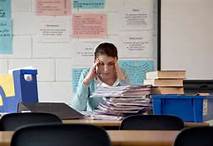 Things for schools to consider
One thing schools must consider is developmental psychology of adolescents:
Ego-Identity status: by James Marcia http://en.wikipedia.org/wiki/James_Marcia
	A. Foreclosure- commitment without exploration- things learned and drilled			 as fact by strong role model.
	B. Identity diffusion- adolescents who do not explore themselves, ego does
		 not develop.
	C. Moratorium- in the midst of identity crisis, very anxious.
	D. Identity achievement- who you are is discovered and accepted.
2.  Having all these possibilities on an adolescents psychological development can show why so many kids feel bullied or are bullying each other.
What Schools Should do to address bullying
Teach what bullying is, why it is important to avoid.
 Counseling for the bully and the bullied to help the adolescent continue to develop in a socially accepted way
 More courses, examples of cases taught, and movies showing the damage bullying can do their peers.
Consider every case a form of bullying when a student makes even a minute complaint. This will foster psychological growth.
Step 5 of the PPA:  Develop Solutions